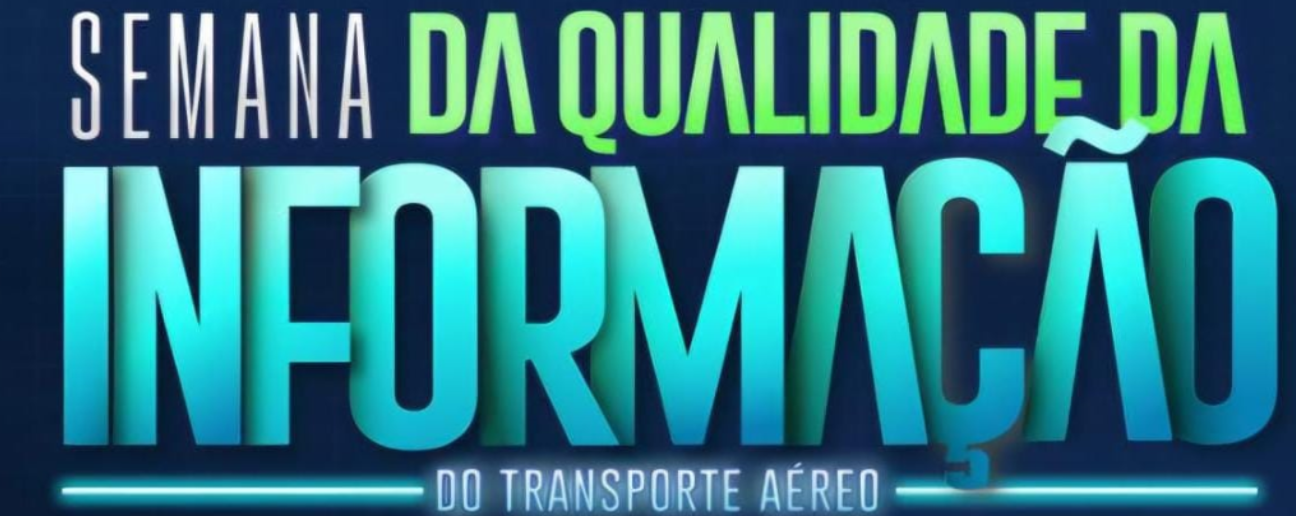 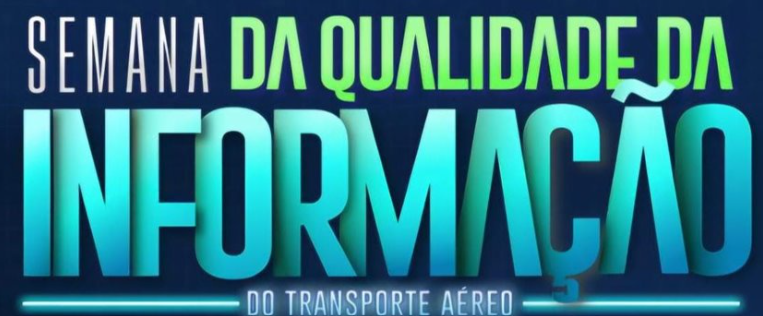 Envio e Fiscalização de Dados Contábeis
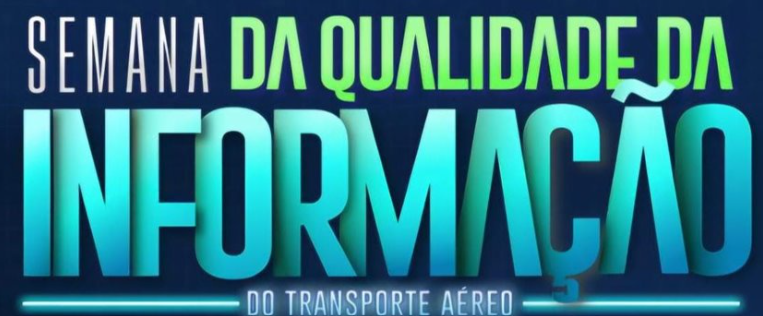 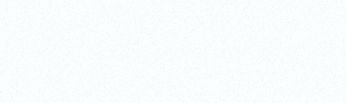 Envio e Fiscalização de Dados Contábeis
Assuntos Abordados
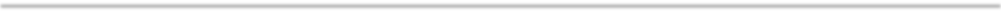 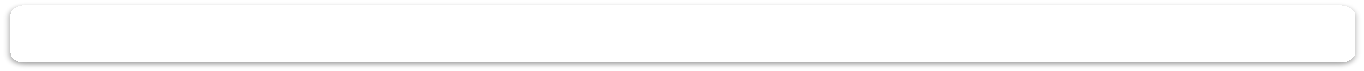 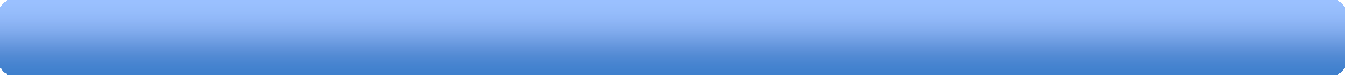 Obrigações dos Regulados
Informações Requeridas pela OACI
Portal Contábil
Fiscalização
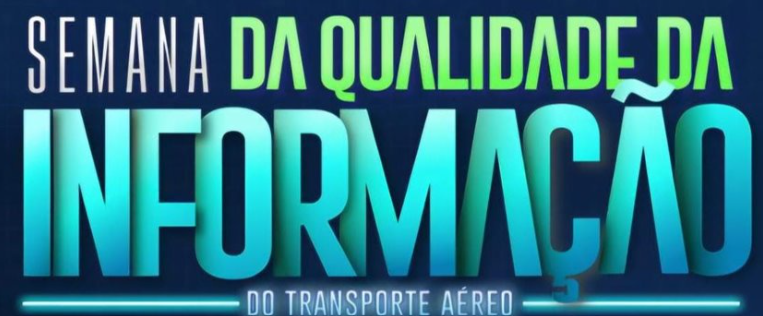 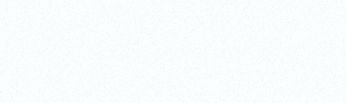 Obrigação dos Regulados
Regulamentação Vigente
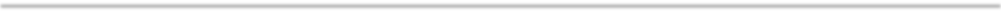 Resolução ANAC nº 342, de 9/09/2014:
Regulamenta os documentos e as demonstrações contábeis a serem apresentados à ANAC.
Portaria ANAC nº 380/SAS, de 5/2/2018:
Detalha a estrutura e os procedimentos de remessa dos documentos e  das demonstrações contábeis.
Portaria ANAC nº 2149/SRE, de 11/09/2014:
Detalha os procedimentos de apresentação das informações econômico-financeiras requeridas pela OACI.
Envio e Fiscalização de Dados Contábeis
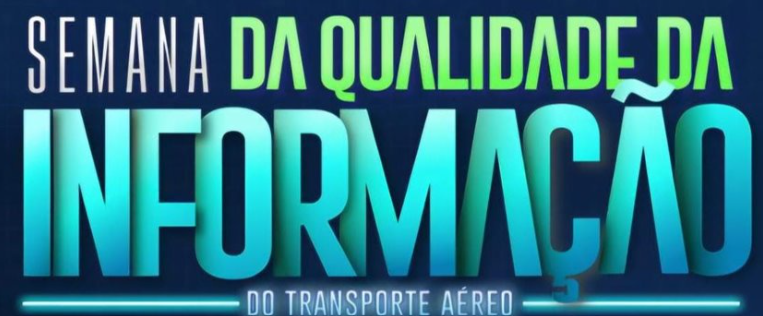 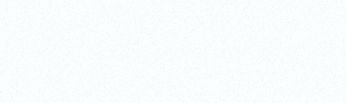 Obrigações dos Regulados
Principais Obrigações
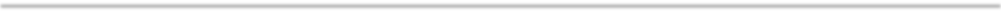 Manter a escrituração contábil e os documentos de suporte organizados de acordo com a legislação societária brasileira e com as normas contábeis; 
Manter pano de contas com nomenclaturas adequadas ao registro dos fatos que envolvem os serviços aéreos públicos, segregando as receitas, as despesas e os custos dos serviços aéreos das demais atividades desempenhadas pela empresa; 
Manter, em situação regular, a habilitação profissional dos responsáveis pelas demonstrações contábeis e pelos serviços de auditoria independente;
Enviar Demonstrações Contábeis Trimestrais (DCT) e Anuais (DCA); e
Enviar as informações requeridas pela OACI.
Envio e Fiscalização de Dados Contábeis
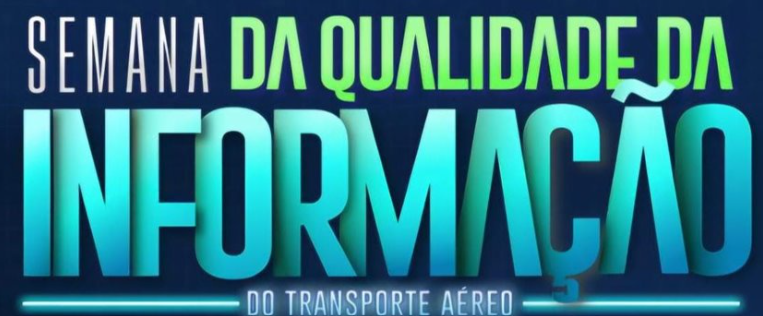 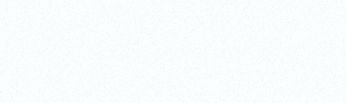 Obrigações dos Regulados
Quem deve enviar demonstrações contábeis?
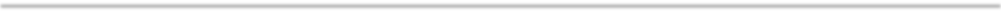 Envio e Fiscalização de Dados Contábeis
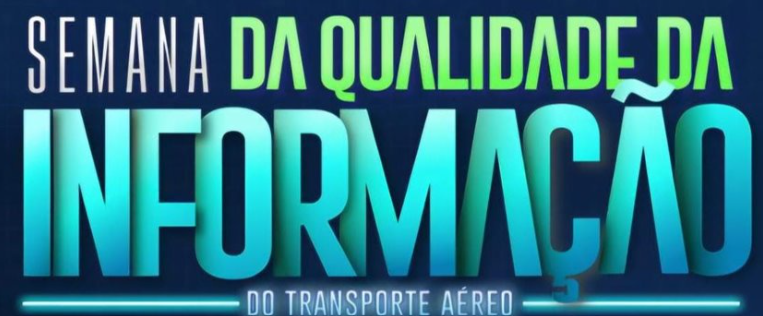 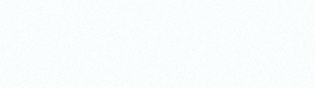 Obrigações dos Regulados 
Prazos de envio das Demonstrações Contábeis
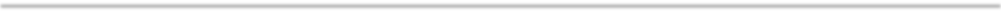 Envio e Fiscalização de Dados Contábeis
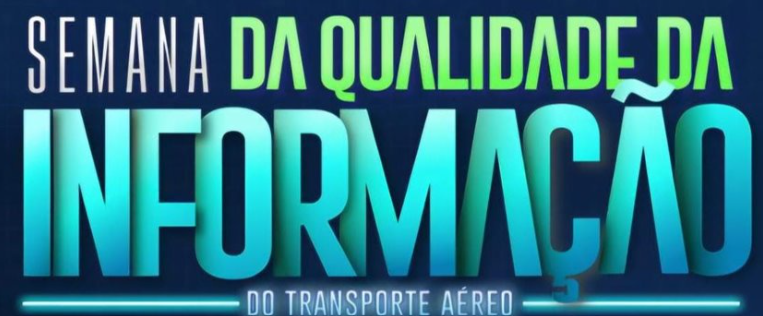 Obrigações dos Regulados 
Relação de Demonstrações/Documentos
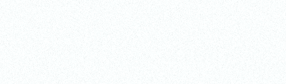 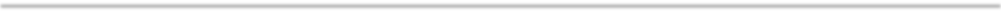 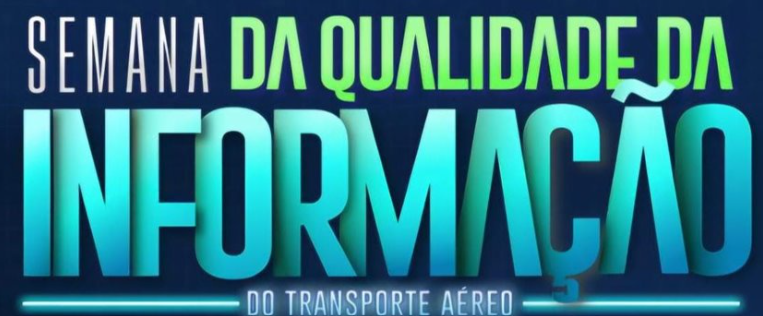 Obrigações dos Regulados 
Utilidade dos Dados e Informações Contábeis
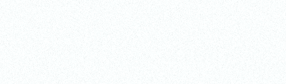 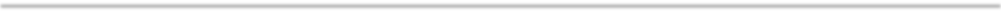 Para a Agência: 
Acompanhamento de mercado;
Realização de estudos;
Tomada de decisões;
Mensurar o impacto de medidas regulatórias;
Amparar políticas públicas;
Atender demandas do Governo, do Congresso, do MP etc.
Público externo: fins diversos.
As demonstrações contábeis recebidas pela Agência são publicados na página da Anac para livre e irrestrito acesso de qualquer interessado.
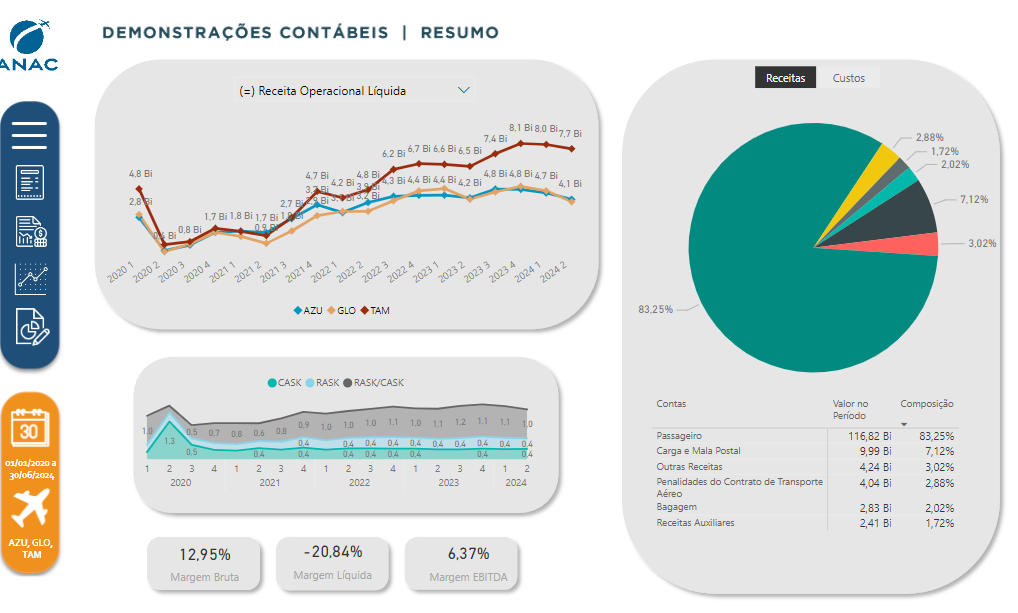 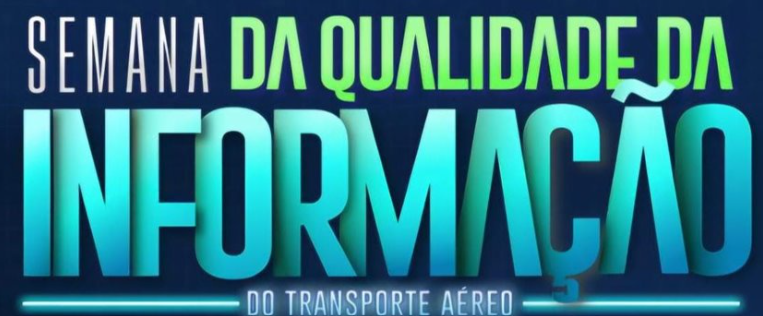 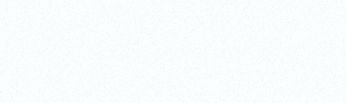 Envio e Fiscalização de Dados Contábeis
Informações Requeridas pela OACI
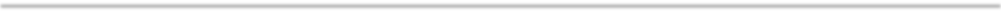 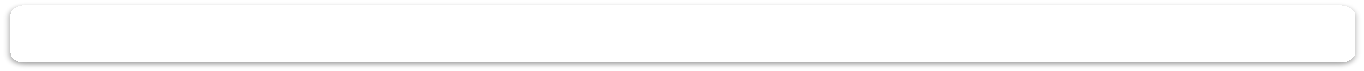 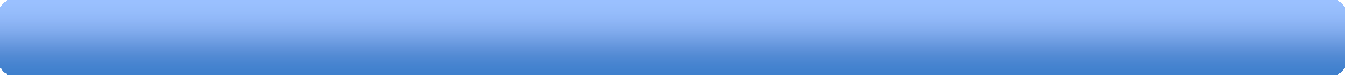 Obrigações dos Regulados
Informações Requeridas pela OACI
Portal Contábil
Fiscalização
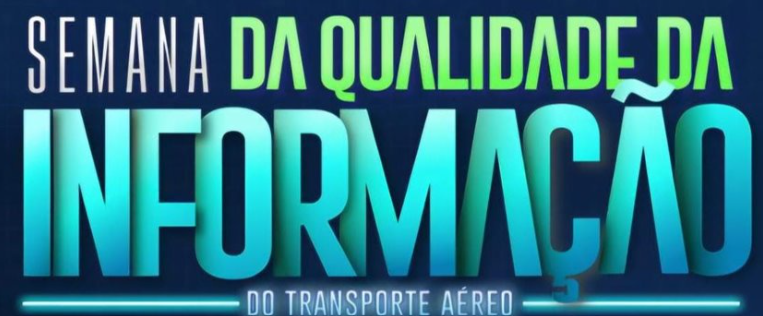 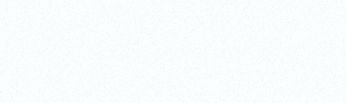 Informações Requeridas pela OACI
Relação de Documentos
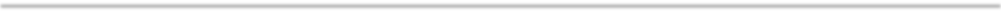 Envio e Fiscalização de Dados Contábeis
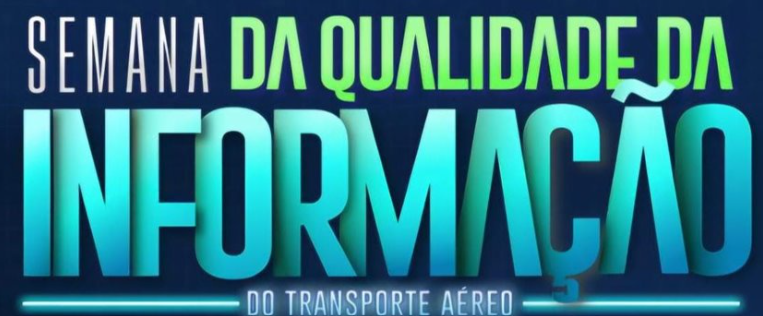 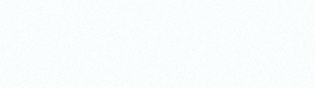 Informações Requeridas pela OACI
Prazo de Envio
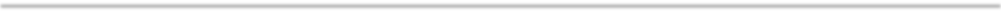 Envio e Fiscalização de Dados Contábeis
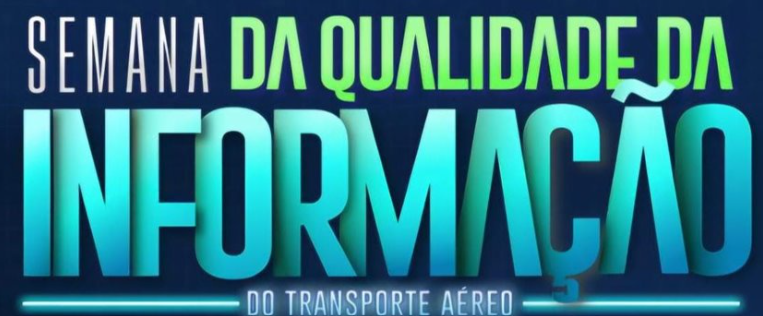 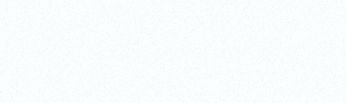 Informações Requeridas pela OACI
Formulário EF
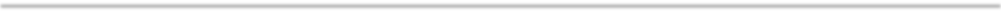 As informações reportadas no Formulário EF devem corresponder aos seguintes documentos, naquilo que couber:
Envio e Fiscalização de Dados Contábeis
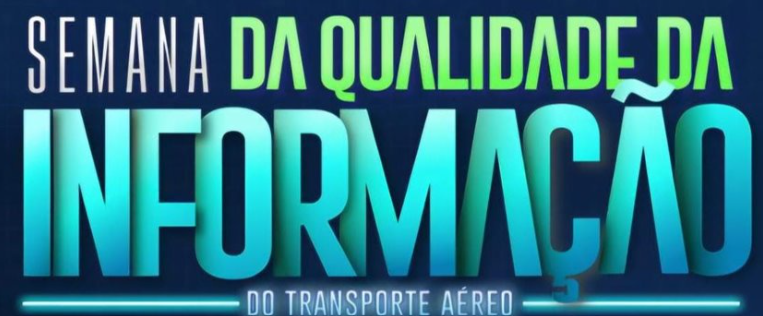 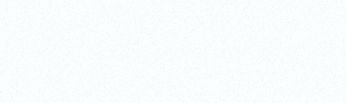 Informações Requeridas pela OACI
Formulário EF
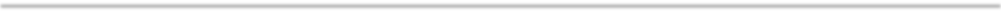 Atenção: a Parte 1 deve informar as receitas auferidas com cada tipo de operação que reportar dados estatísticos na Parte 4.
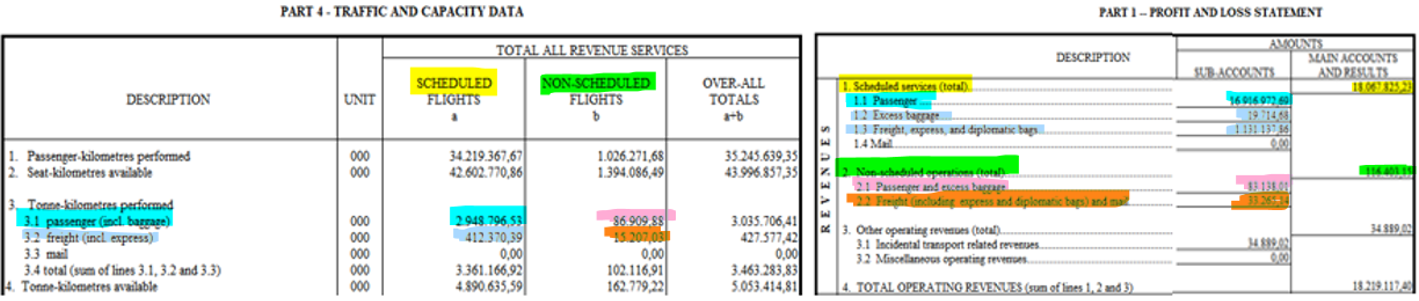 Envio e Fiscalização de Dados Contábeis
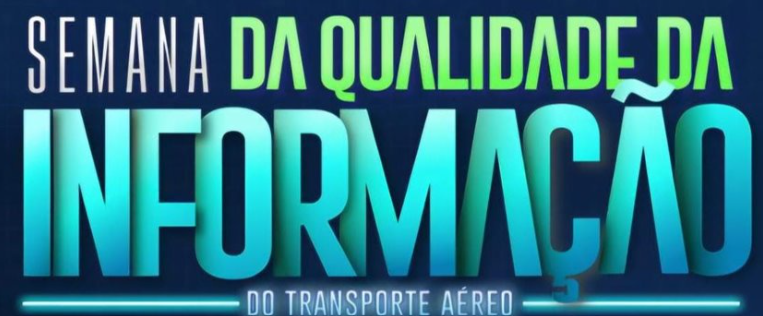 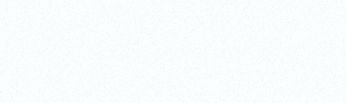 Informações Requeridas pela OACI
Questionário Sobre Custos
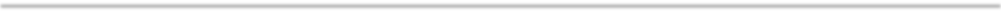 Envio e Fiscalização de Dados Contábeis
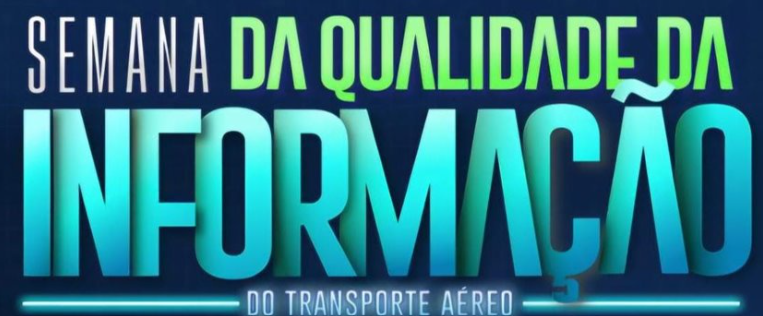 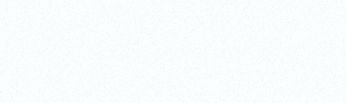 Informações Requeridas pela OACI
Questionário Sobre Custos
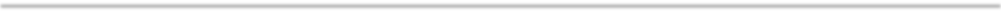 Atenção: Os itens I.1 a I.3 devem evidenciar os custos incorridos pelas aeronaves com dados estatísticos preenchidos no item I.4.
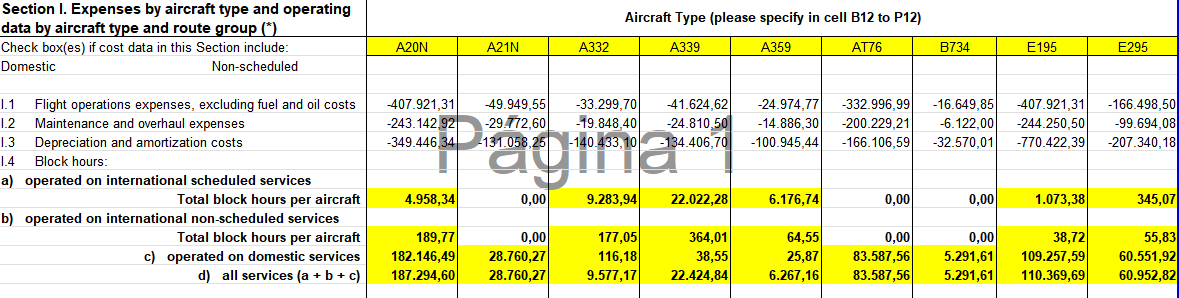 Envio e Fiscalização de Dados Contábeis
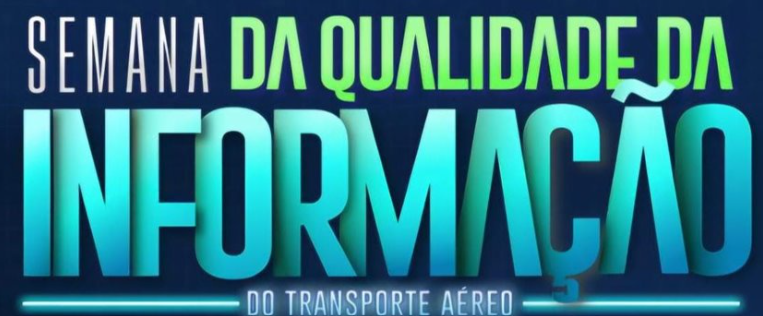 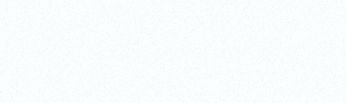 Informações Requeridas pela OACI
Questionário Sobre Receitas
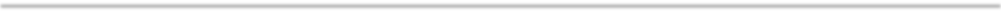 Envio e Fiscalização de Dados Contábeis
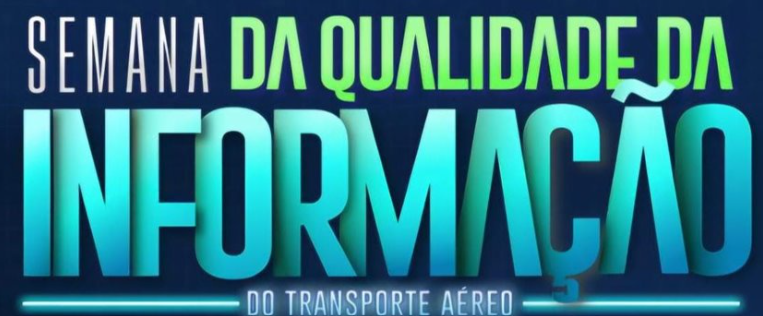 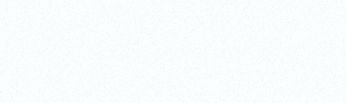 Informações Requeridas pela OACI
Questionário Sobre Receitas
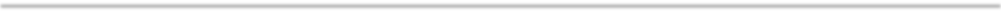 Atenção: A empresa deve informar as receitas auferidas com cada tipo de operação que reportar dados estatísticos.
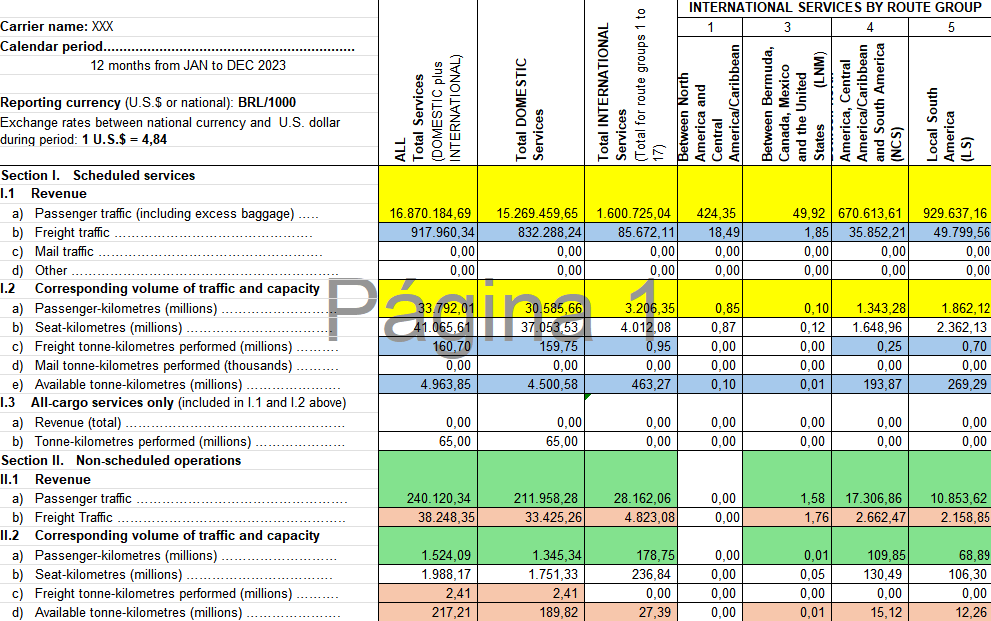 Envio e Fiscalização de Dados Contábeis
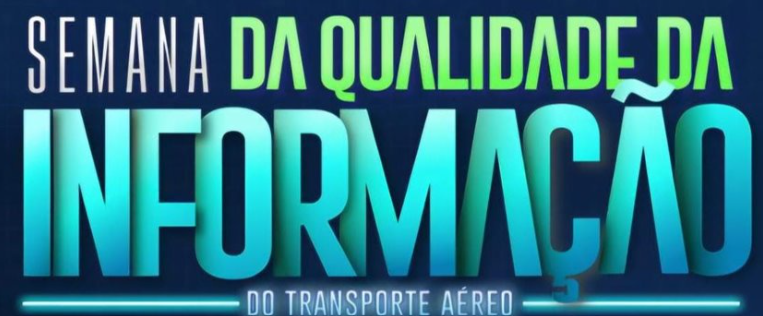 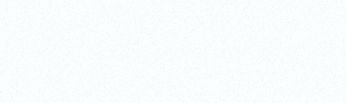 Informações Requeridas pela OACI
Questionário Sobre Receitas
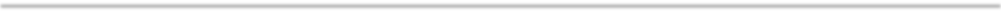 Atenção: Os grupos de rotas preenchidos no QR e do QC devem coincidir.
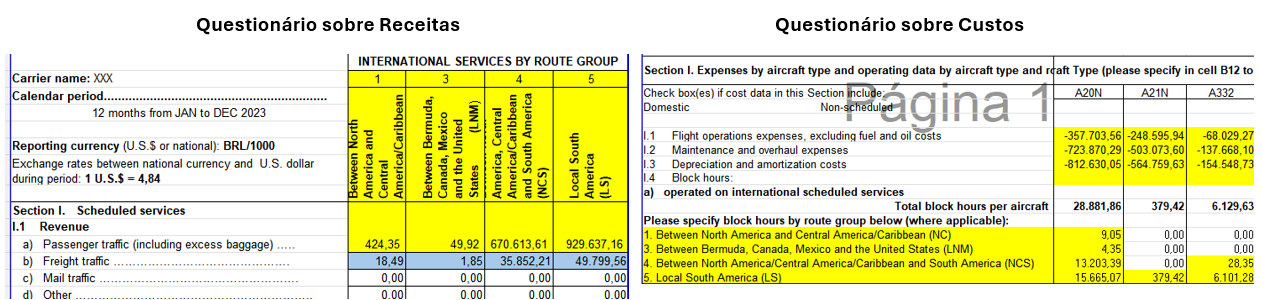 Envio e Fiscalização de Dados Contábeis
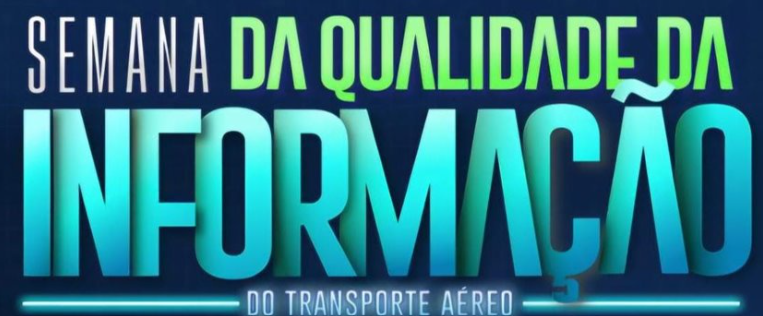 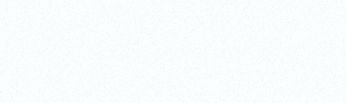 Envio e Fiscalização de Dados Contábeis
Portal Contábil
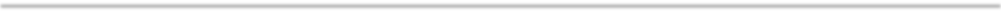 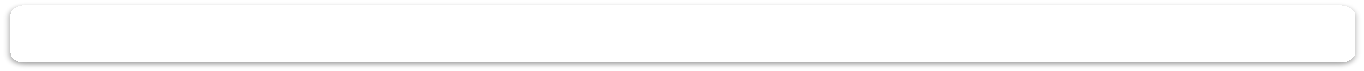 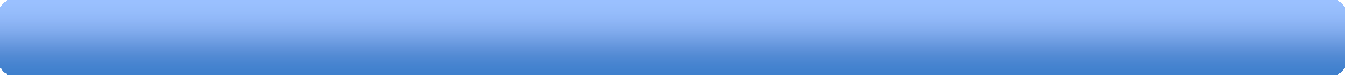 Obrigações dos Regulados
Informações Requeridas pela OACI
Portal Contábil
Fiscalização
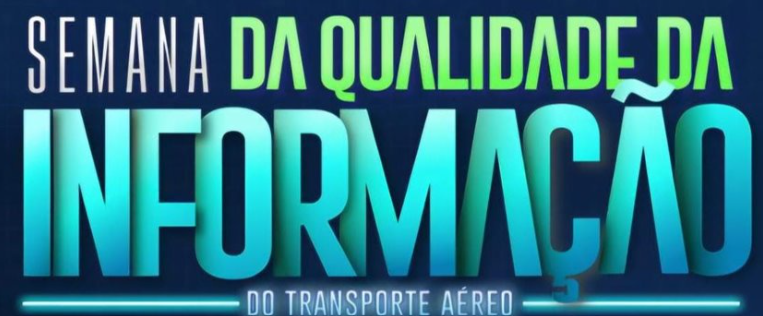 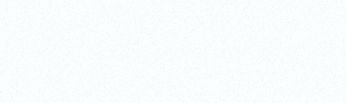 Portal Contábil
Objetivos do Portal
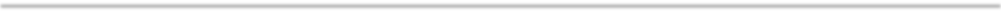 O Portal Contábil é o sistema desenvolvido pela Anac com o seguintes objetivos:
Envio das demonstrações contábeis e documentos requeridos pelos regulamentos vigentes;
Processamento do arquivo de dados das Demonstrações Contábeis Trimestrais e Anuais;
Gerenciamento do status das Demonstrações ou Documentos enviados;
Ferramenta de comunicação entre Agência e empresas...
Envio e Fiscalização de Dados Contábeis
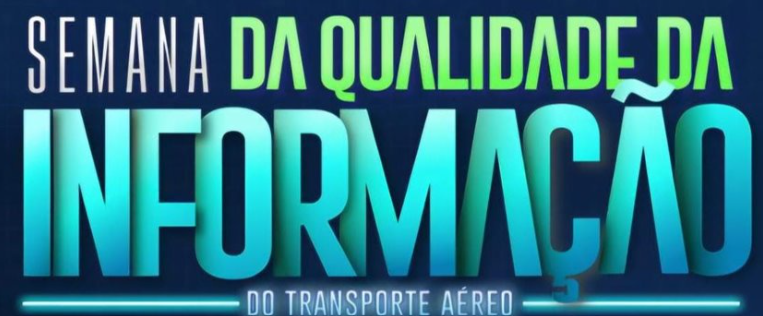 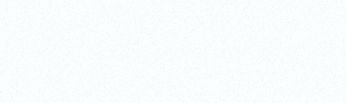 Portal Contábil
Acesso ao Portal/Níveis de Acesso
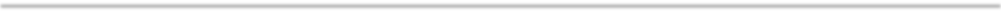 O acesso e o uso das funcionalidades disponibilizadas pelo Portal Contábil requerem dois procedimentos prévios: 
Cadastro no Portal Contábil; e 
Atribuição do nível de acesso.
O cadastro no Portal deve ser efetivada pelo usuário. Em hipótese alguma a Agência irá efetivar o cadastro de qualquer profissional.
O Portal Contábil dispõe de dois níveis de acesso: 
Usuário; e 
Administrador de usuários.
Envio e Fiscalização de Dados Contábeis
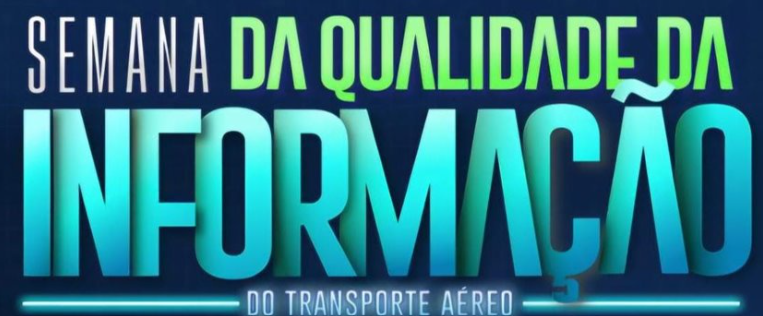 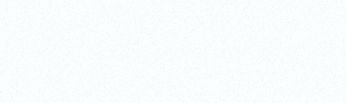 Portal Contábil
Acesso ao Portal/Níveis de Acesso
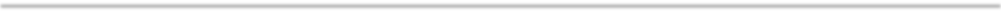 Administrator de usuários: esse perfil de acesso deve ser solicitado pela empresa por meio de requerimento cadastrado no Sistema Eletrônico de Informações (SEI), assinado pelo representante legal da empresa, contendo as seguintes informações:
Nome Completo;
CPF;
Telefone; e
E-mail.
O “administrador de usuários” é responsável por vincular/desvincular os profissionais com o nível de acesso “usuário” à determinada empresa.
O detentor de acesso perfil “usuário” somente terá acesso às funcionalidades do Portal Contábil após ser vinculado à empresa pelo “administrador de usuários”.
Envio e Fiscalização de Dados Contábeis
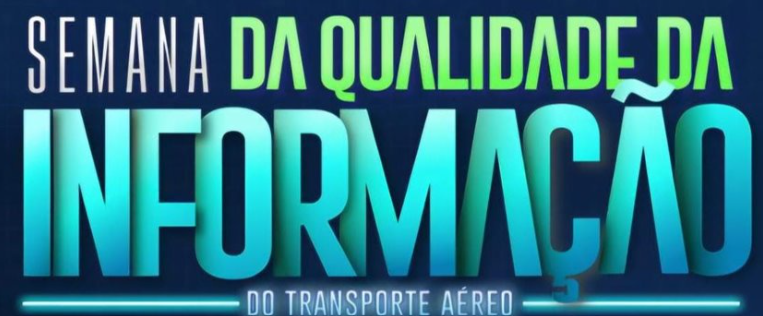 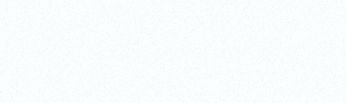 Portal Contábil
Acesso
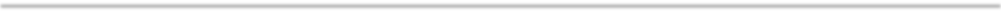 Acesso: https://sas.anac.gov.br/sas/contabeis/account/frmLogin
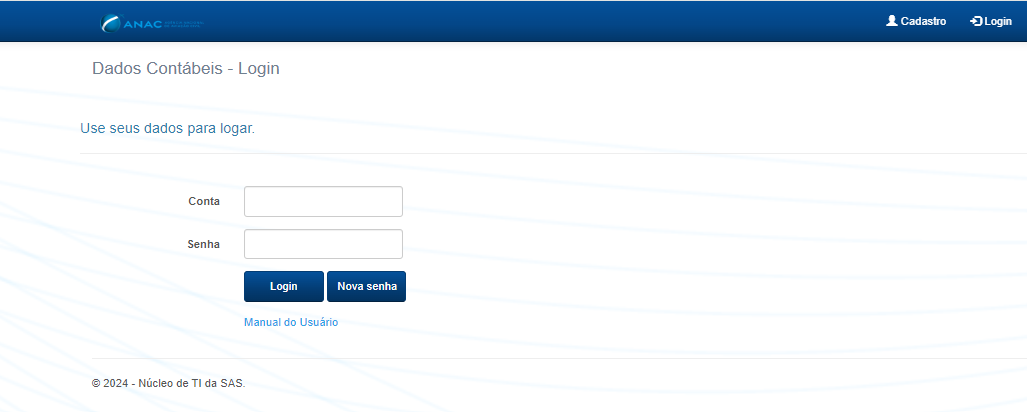 Envio e Fiscalização de Dados Contábeis
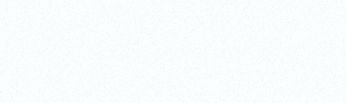 Portal Contábil
Cadastro no Portal
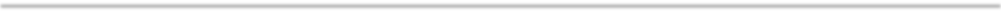 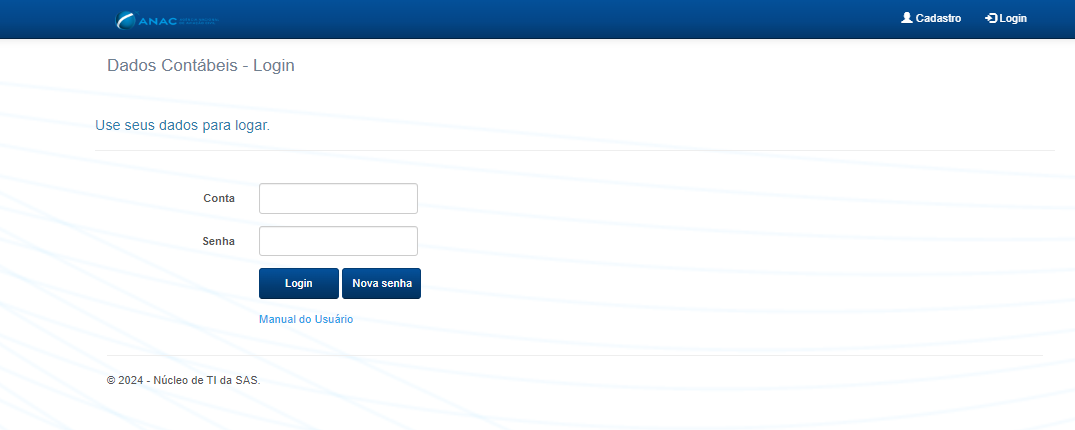 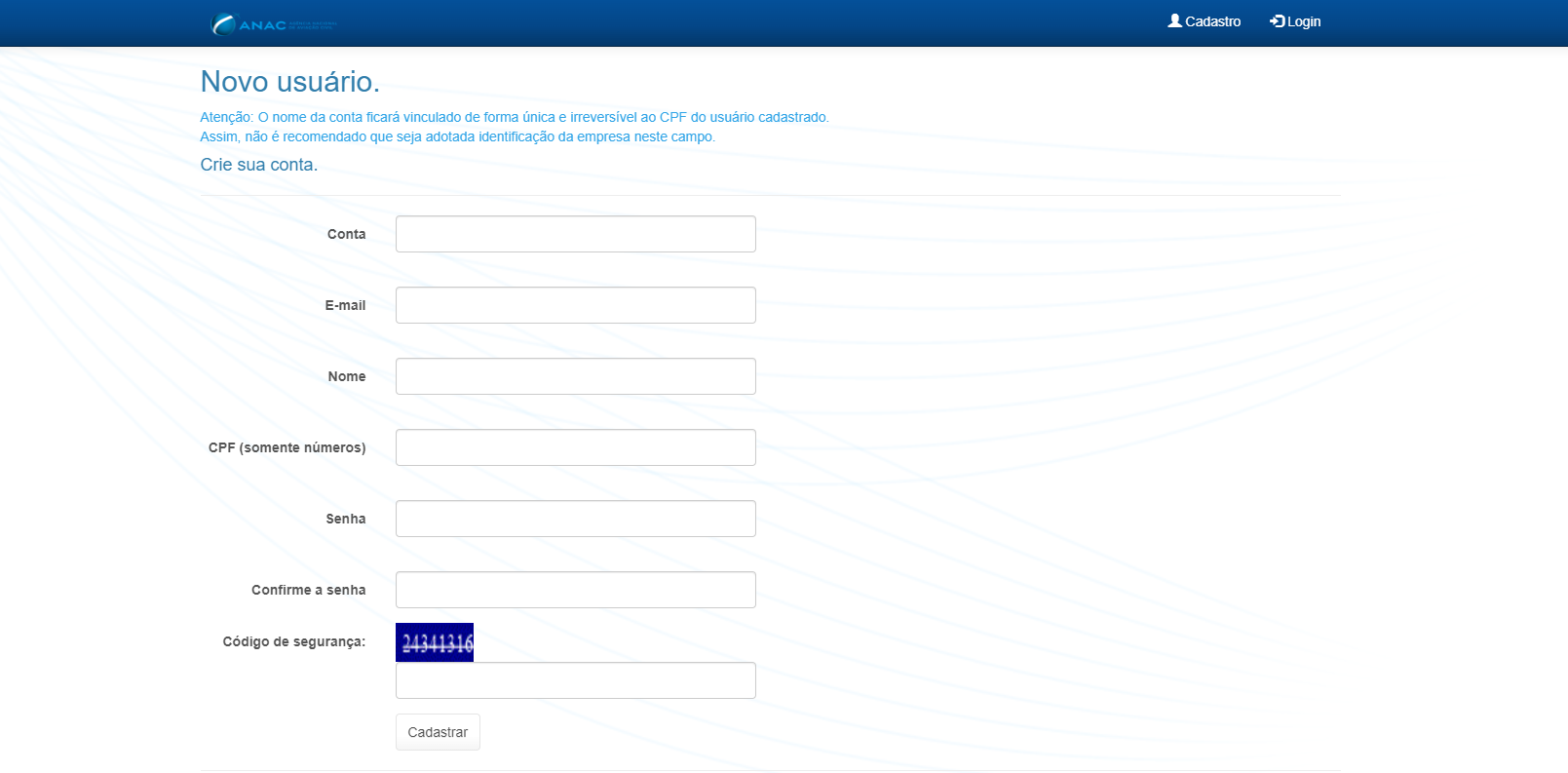 A conta é de livre escolha do usuário.
Recomenda-se não conter a identificação da empresa.
Depois de salva, não pode ser alterada.
É vinculada de forma única e irreversível ao CPF.
Usuário sem CPF: deve fazer o cadastro no sistema SIROS usando o Passaporte. (https://siros.anac.gov.br/SIROS/Conta/frmCadastroUsuario .
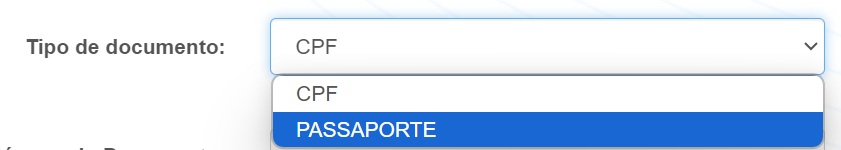 Envio e Fiscalização de Dados Contábeis
GEAC/SAS
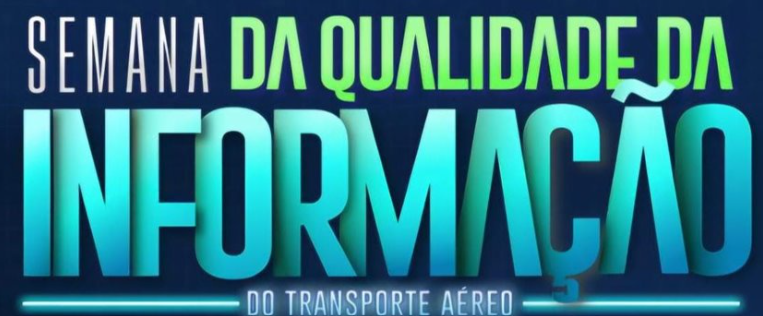 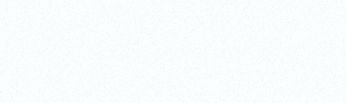 Portal Contábil
Vincular Usuário
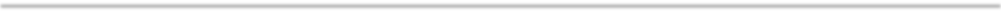 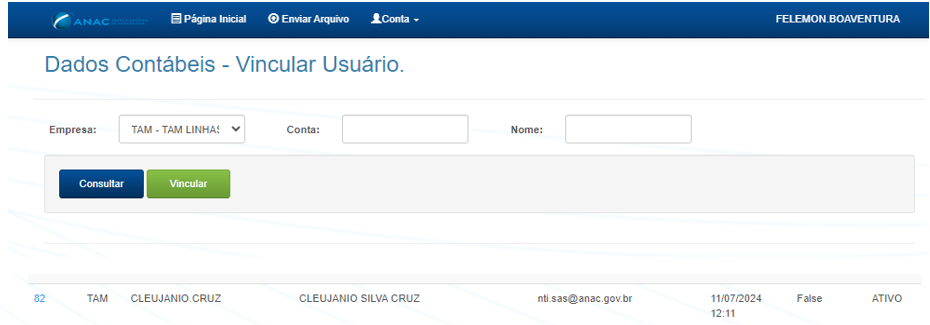 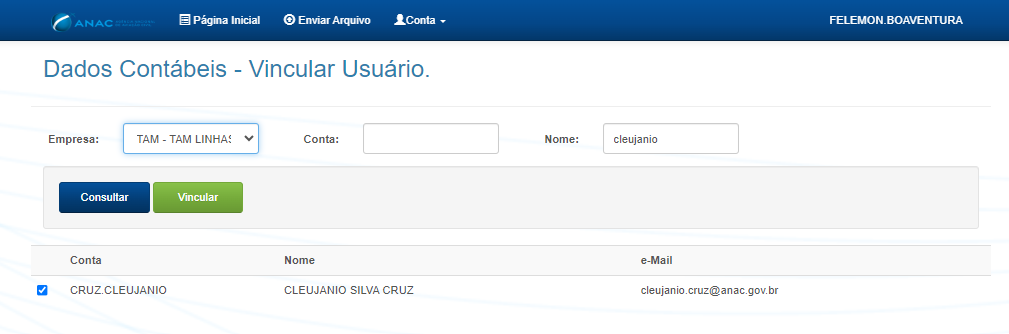 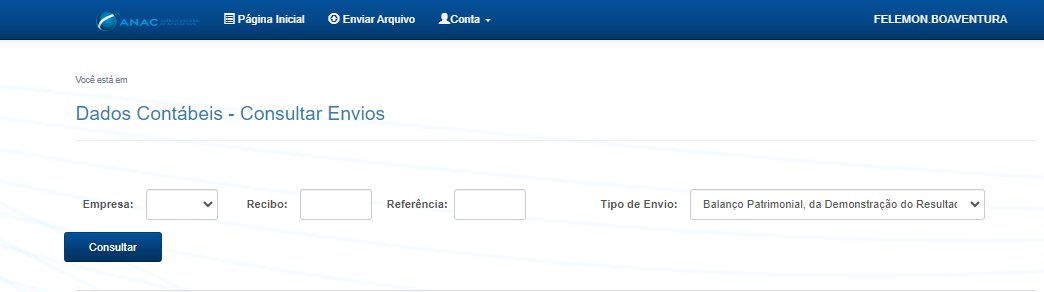 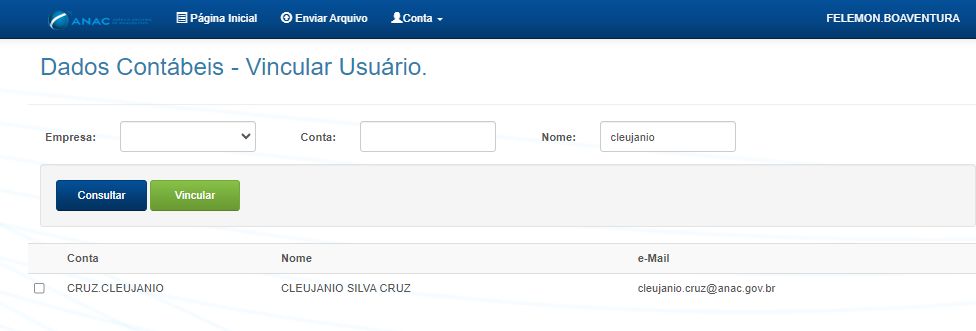 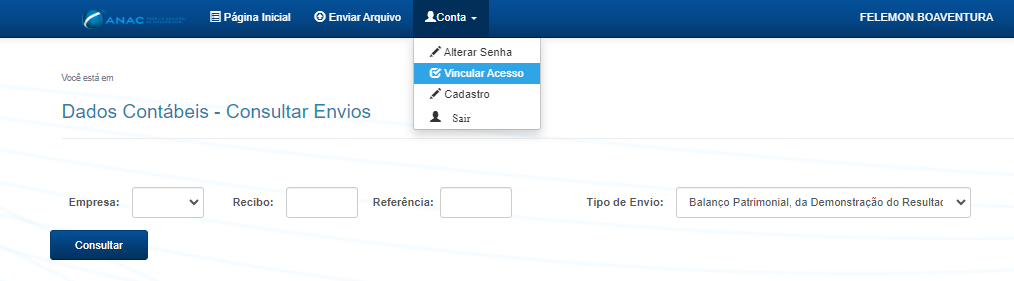 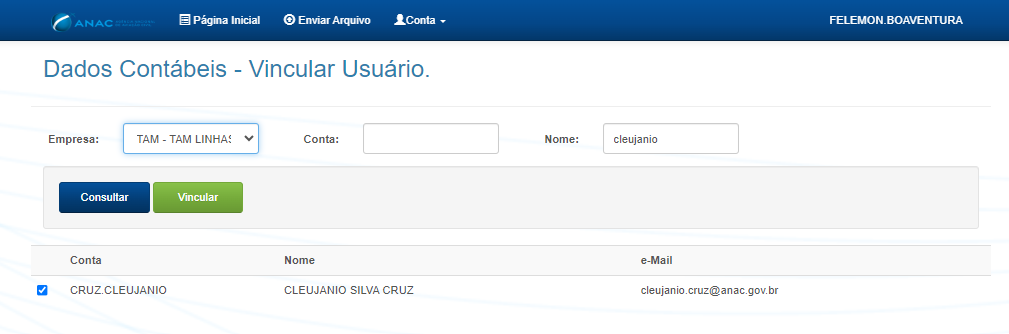 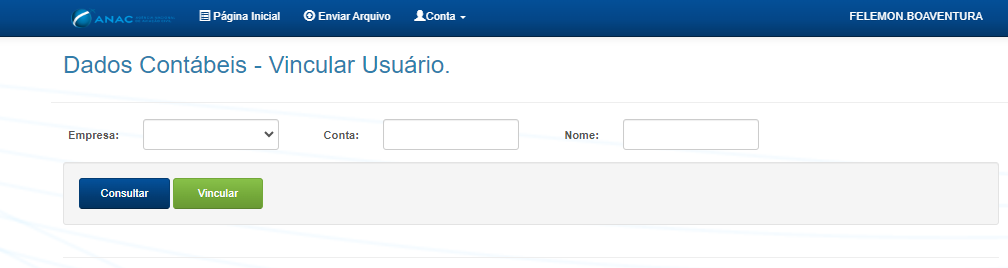 Envio e Fiscalização de Dados Contábeis
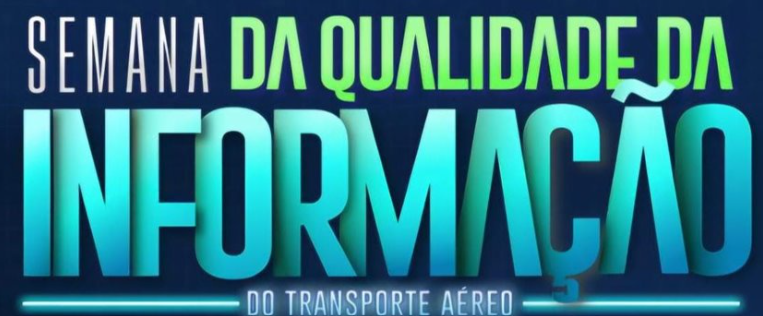 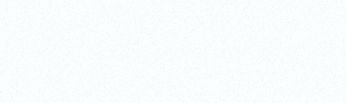 Portal Contábil
Desvincular Usuário
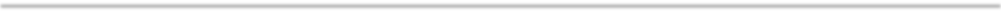 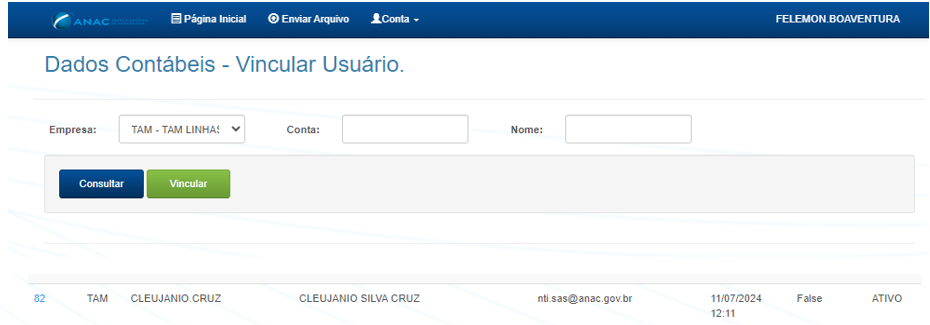 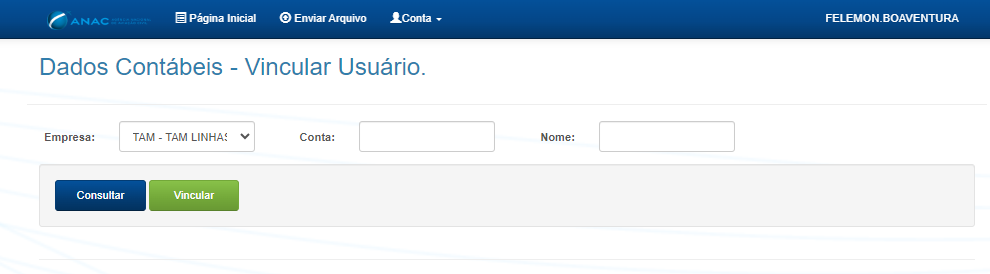 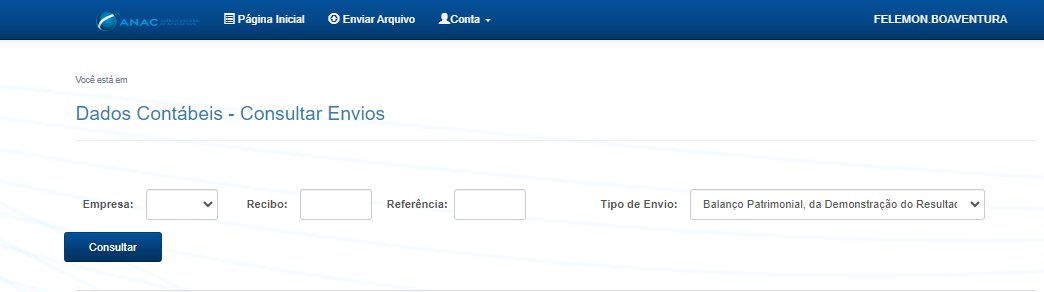 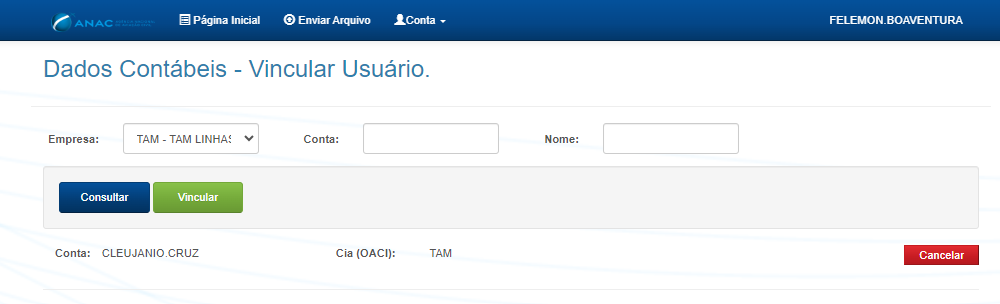 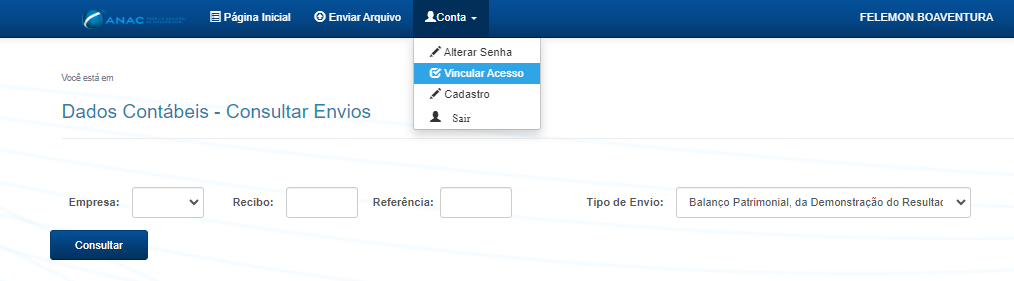 Envio e Fiscalização de Dados Contábeis
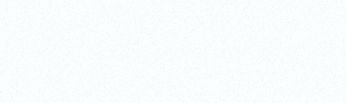 Portal Contábil
Fluxograma dos Requisitos de Acesso ao Portal
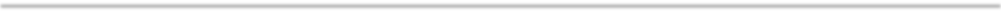 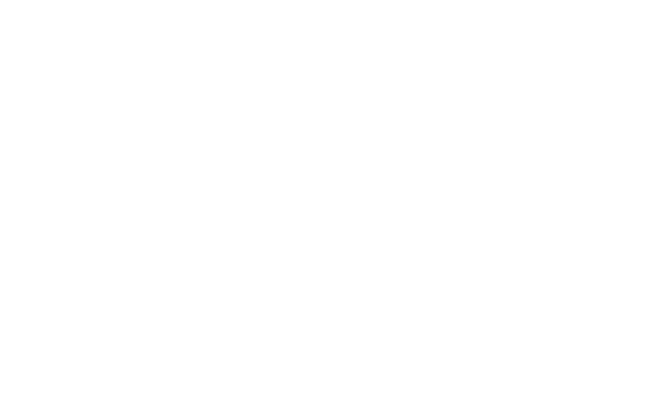 Empresa envia o requerimento de designação do Adm. de Usuários.
Empresa envia o requerimento de designação do Adm. de Usuários.
SIM
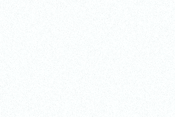 SIM
SIM
Já cadastrado em algum sistema SAS?
ANAC atribui o nível de acesso Administrador de Usuários ao profissional.
GEAC atribui o nível de acesso Administrador de Usuários ao profissional.
Profissional realiza o cadastro no Portal.
NÃO
Usuário administrador?
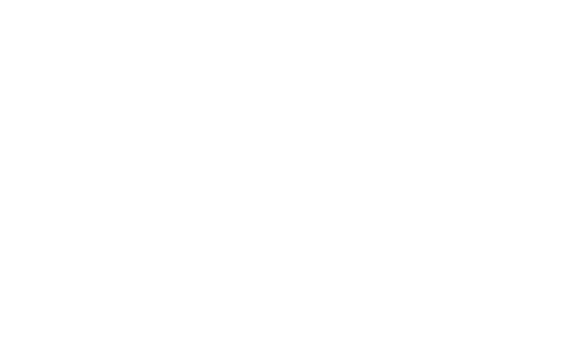 O nível de acesso Usuário é atribuído ao profissional pelo Adm. de Usuários.
SIM
Profissional com nível de acesso atribuído.
Profissional com nível de acesso atribuído.
SIM
O nível de acesso Usuário é atribuído ao profissional pelo Adm. de Usuários.
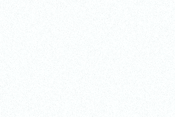 Já cadastrado em algum sistema SAS?
NÃO
Profissional realiza o cadastro no Portal.
NÃO
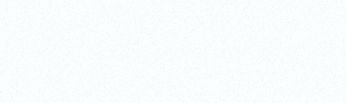 Portal Contábil
Funcionalidade por nível de acesso
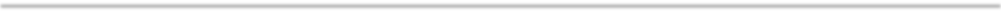 Envio e Fiscalização de Dados Contábeis
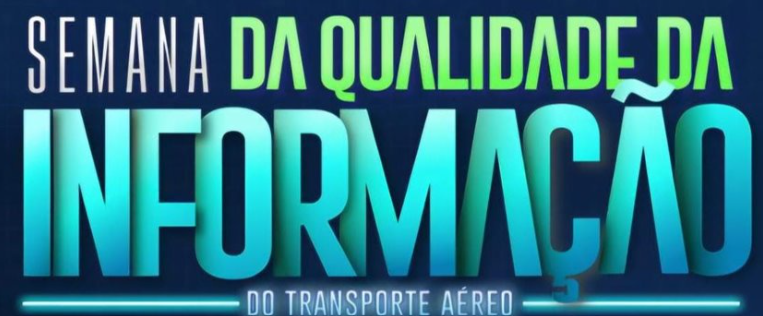 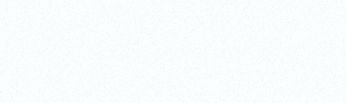 Portal Contábil
Envio de Arquivos
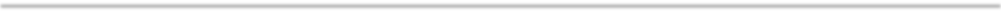 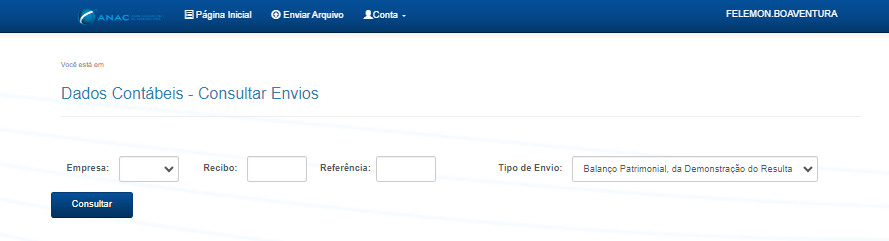 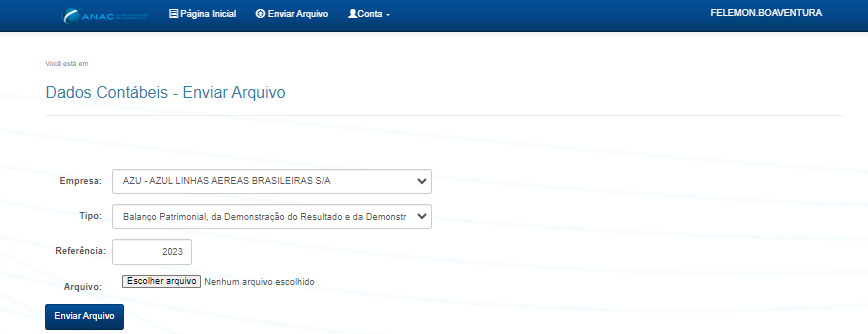 Envio e Fiscalização de Dados Contábeis
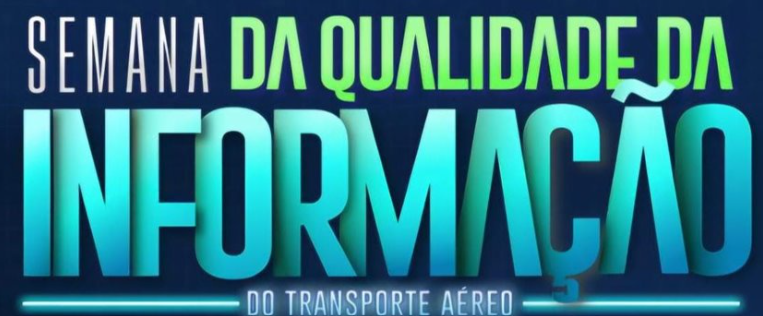 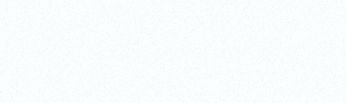 Portal Contábil
Consulta de Envios
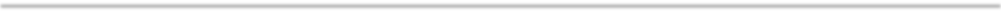 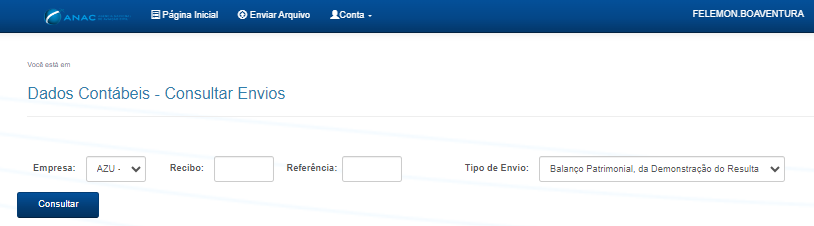 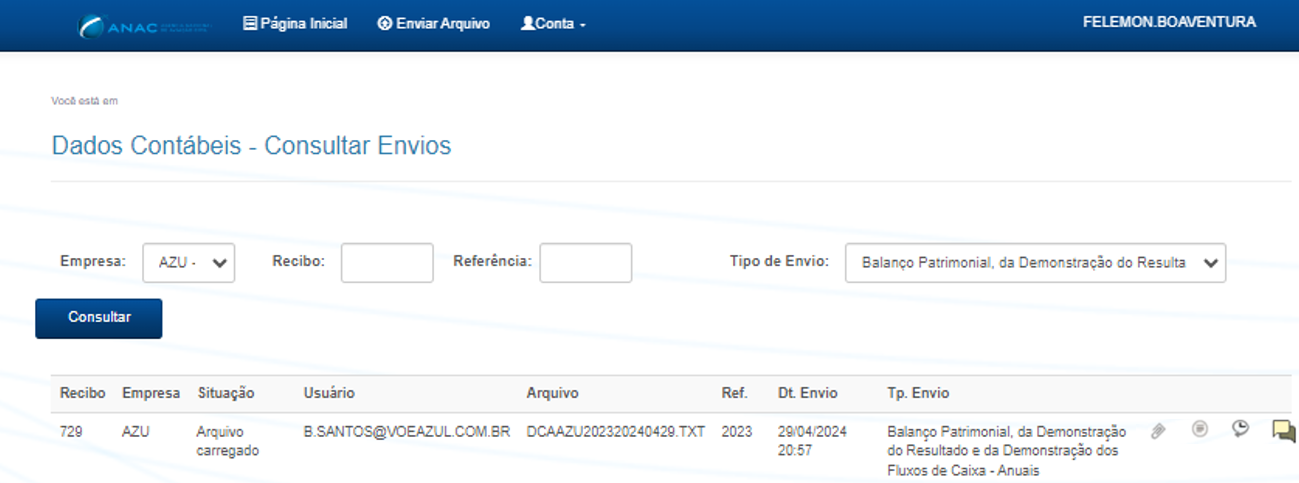 Envio e Fiscalização de Dados Contábeis
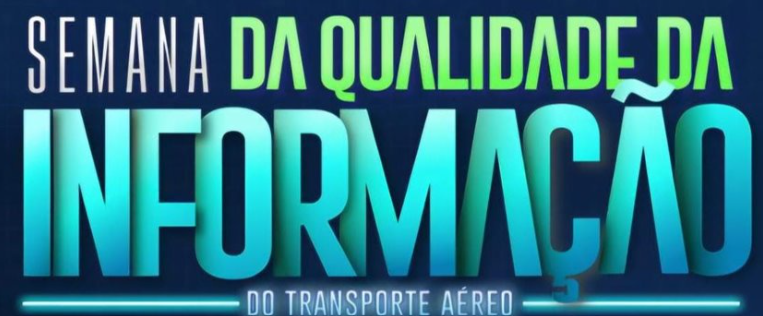 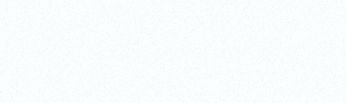 Portal Contábil
Consulta de Envios
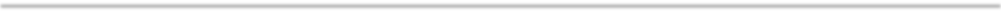 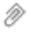 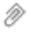 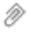 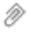 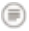 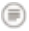 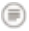 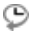 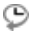 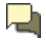 Envio e Fiscalização de Dados Contábeis
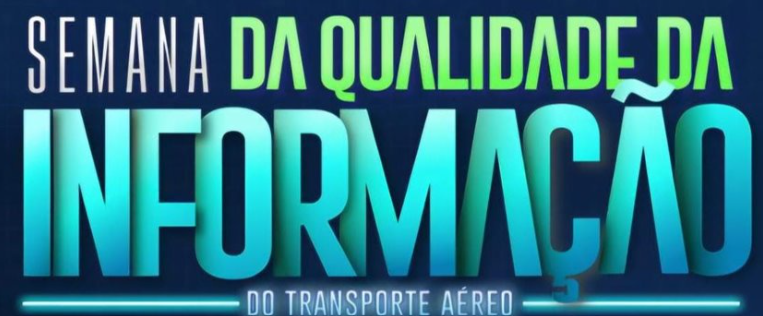 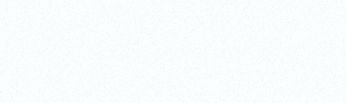 Portal Contábil
Histórico de Envios
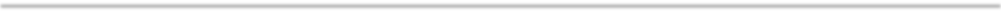 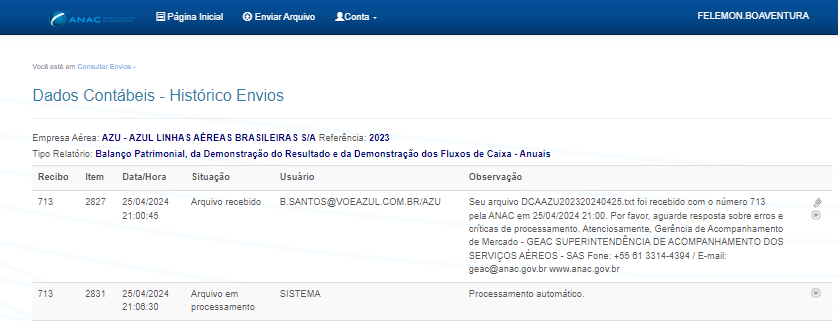 Envio e Fiscalização de Dados Contábeis
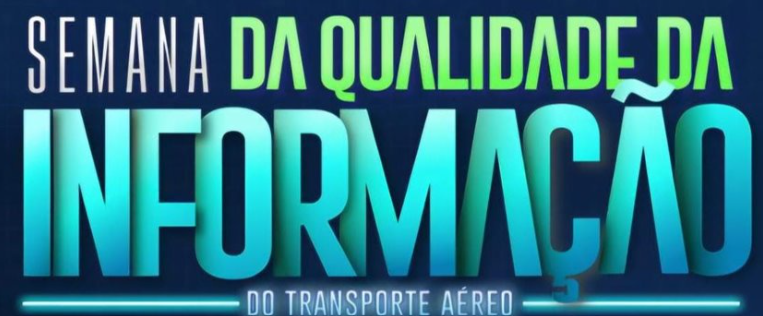 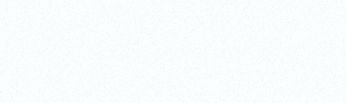 Portal Contábil
Relatório de Críticas de Envio
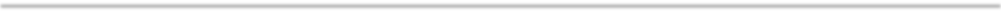 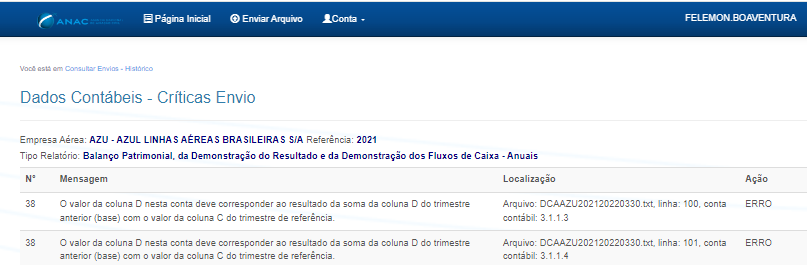 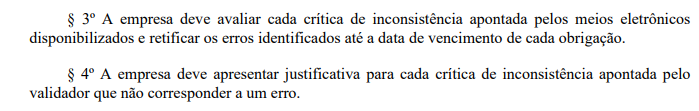 Envio e Fiscalização de Dados Contábeis
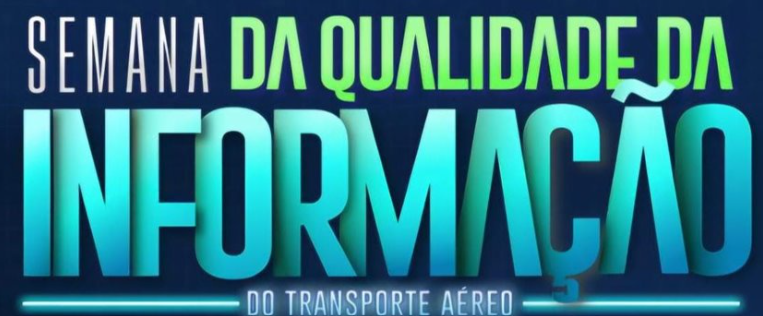 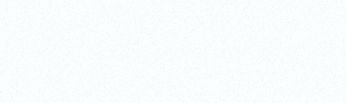 Portal Contábil
Fale Aqui
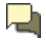 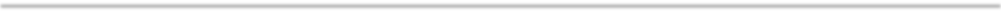 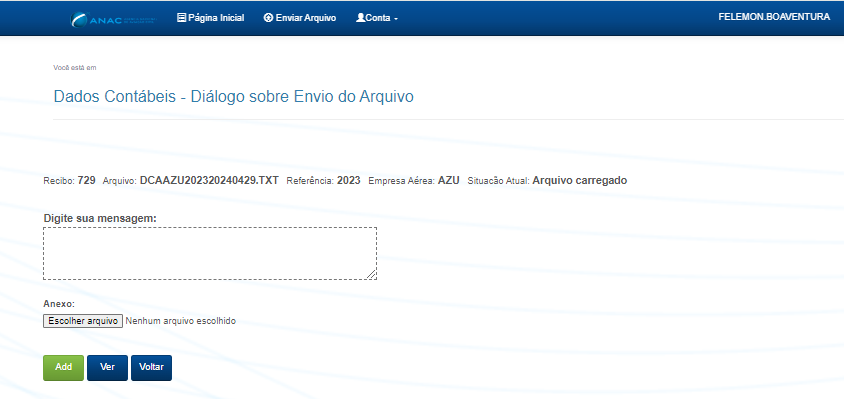 Atenção: a empresa deve utilizar essa tela para envio do relatório de justificativas para cada crítica de inconsistência apontada pelo validador, que não corresponder a um erro.
Envio e Fiscalização de Dados Contábeis
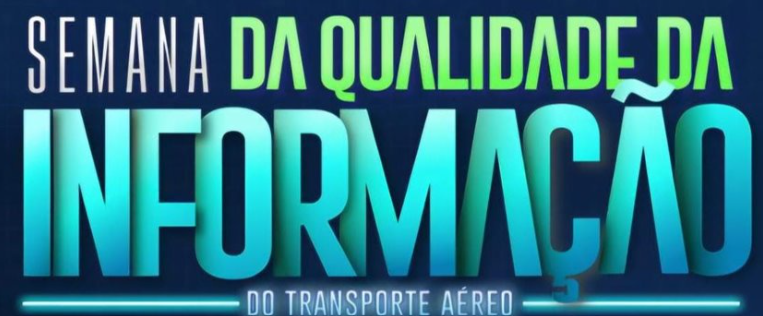 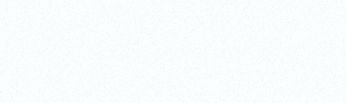 Envio e Fiscalização de Dados Contábeis
Fiscalização
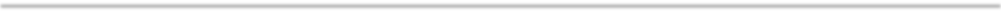 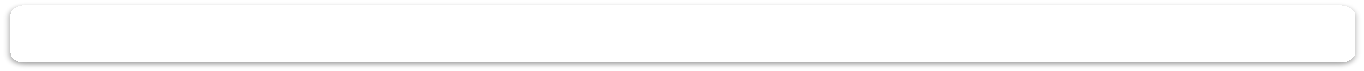 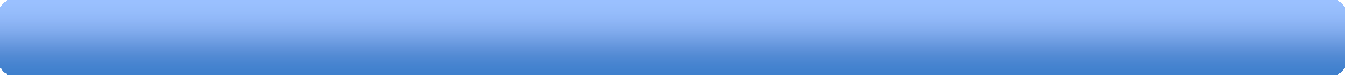 Obrigações dos Regulados
Informações Requeridas pela OACI
Portal Contábil
Fiscalização
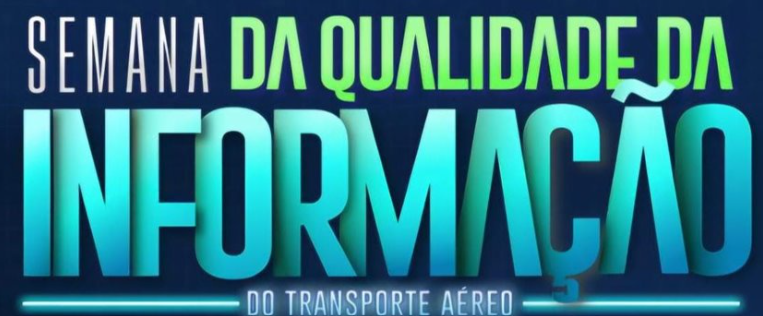 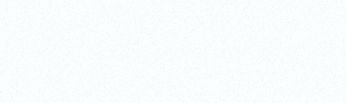 Fiscalização
Fluxograma do Processamento
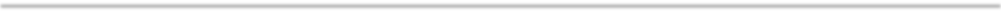 Fim do Prazo de Envio
Fiscalização da Anac
Prazo de Envio das Demonstrações/Documentos
Validado Automaticamente
Validado pós Análise
Processamento
Arquivo Recebido
Envio
Rejeitado pós Análise
Arquivo Inválido
Validado pós Análise
Críticas Identificadas
Rejeitado pós Análise
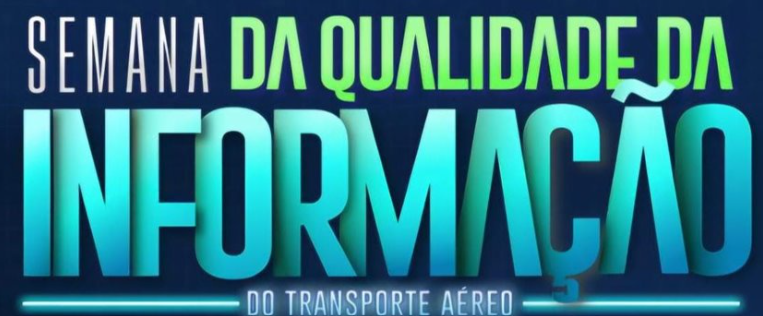 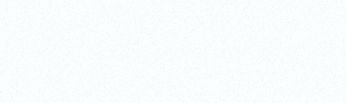 Fiscalização
Status do Arquivo de Dados
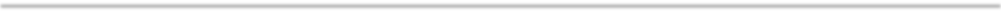 Arquivo Inválido:
Decorre de erros no formato do arquivo.
A empresa deve retificar e reenviar dentro do prazo. 
Críticas Identificadas:
A empresa deve verificar se as críticas representam inconsistências e, caso positivo, retificar e reenviar dentro do prazo. 
A empresa deve apresentar justificativa para cada crítica de inconsistência apontada pelo validador que não corresponder a um erro.
Envio e Fiscalização de Dados Contábeis
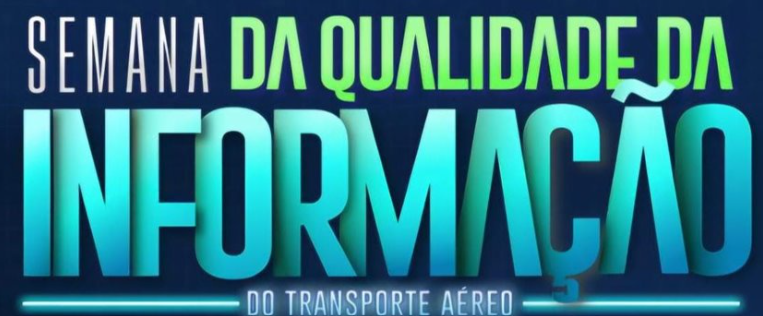 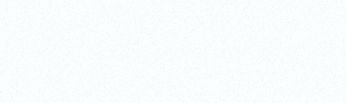 Fiscalização
Habilitação do Contador/Auditor
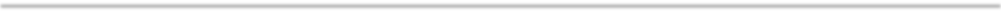 Habilitação Profissional do Contador:
Verificada pela Anac, na página do CFC, com base nos dados reportados na quinta parte do arquivo de dados das Demonstrações Contábeis Trimestrais e da DCA.
Habilitação Profissional do Auditor :
Verificada pela Anac, na página do CFC/CNAI, com base nos dados reportados na sexta parte do arquivo de dados das Demonstrações Contábeis Trimestrais e da DCA.
Envio e Fiscalização de Dados Contábeis
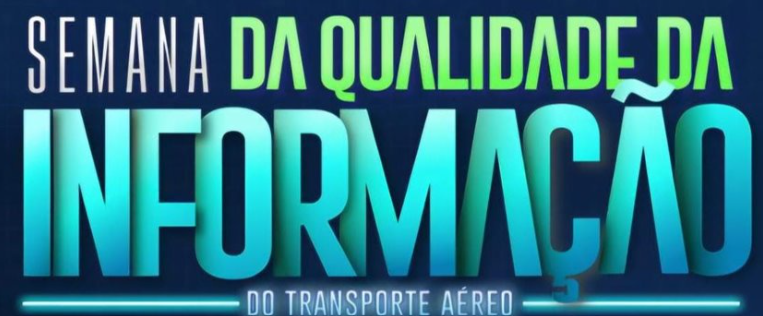 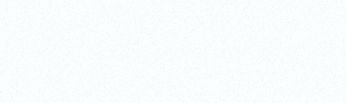 Fiscalização
Dados Inexatos ou Inconsistentes
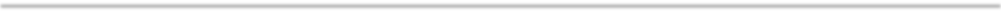 Não identificados pelo Portal Contábil:
 a empresa deve providenciar a retificação e a reapresentação dos documentos e das demonstrações contábeis no prazo de 5 (cinco) dias úteis contados da ciência do resultado do processamento pela ANAC; e
se retificadas no prazo hábil, não implica a aplicação de medidas administrativas.
Envio e Fiscalização de Dados Contábeis
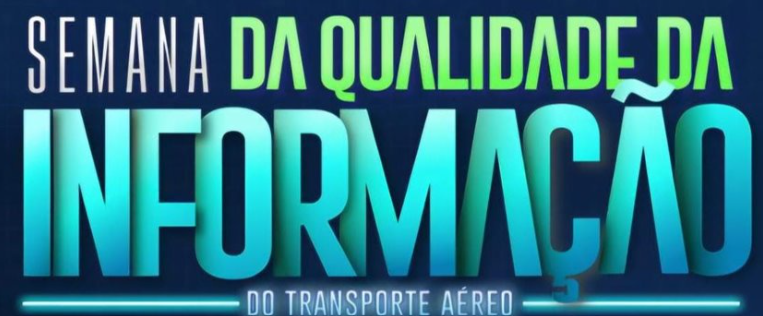 Fiscalização
Apuração de Infrações - Regulamentos
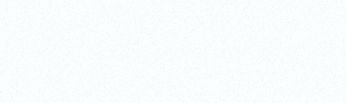 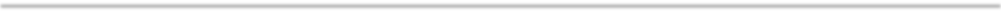 Resolução ANAC nº 472/2018
Estabelece providências administrativas decorrentes do exercício das atividades de fiscalização sob competência da Anac.
Portaria nº 12.717/SAS/2023 
Aprova o Compêndio de Elementos de Fiscalização - CEF da Resolução nº 342, de 9 de setembro de 2014.
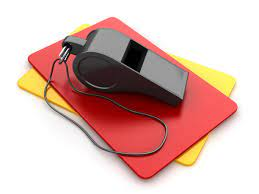 Envio e Fiscalização de Dados Contábeis
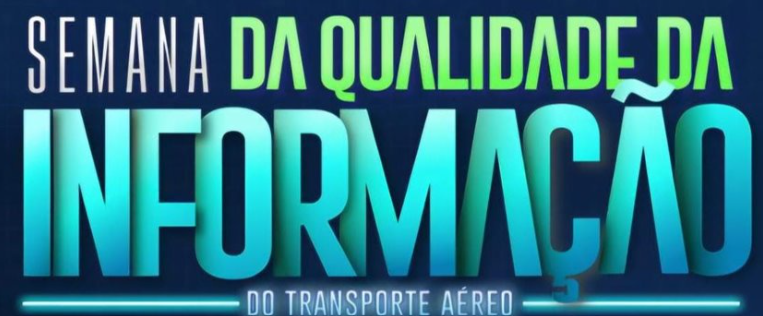 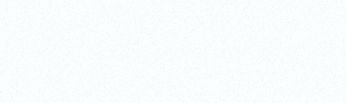 Fiscalização
Fluxograma da Fiscalização
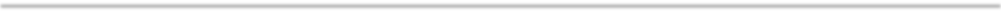 Fim do Prazo de Envio
Término da Fiscalização
Envio e Fiscalização de Dados Contábeis
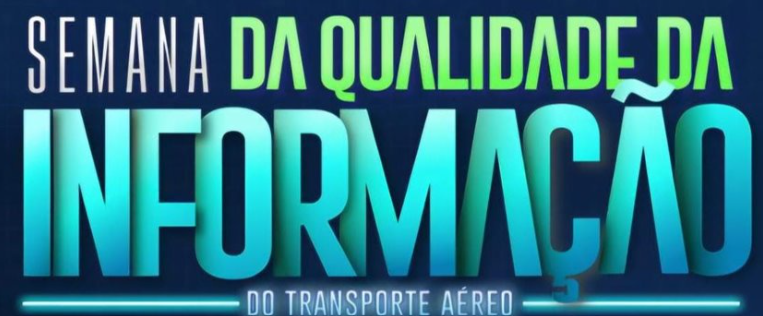 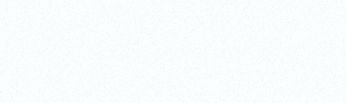 Fiscalização
Apuração de Infrações - Mapeamento
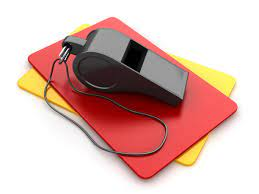 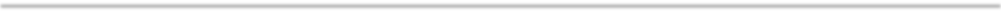 Envio e Fiscalização de Dados Contábeis
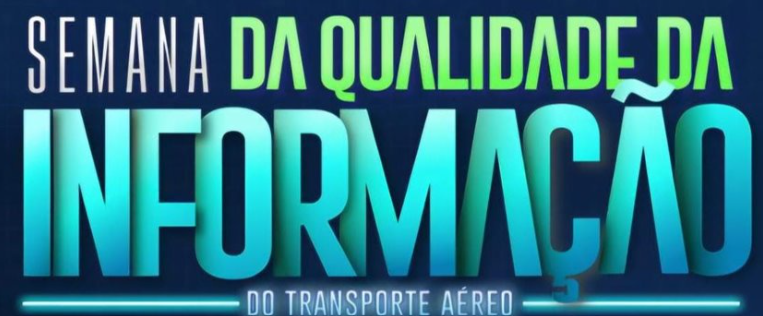 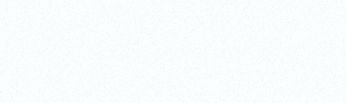 Fiscalização
Apuração de Infrações - Mapeamento
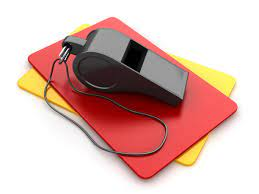 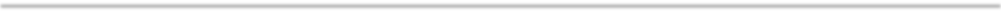 Envio e Fiscalização de Dados Contábeis
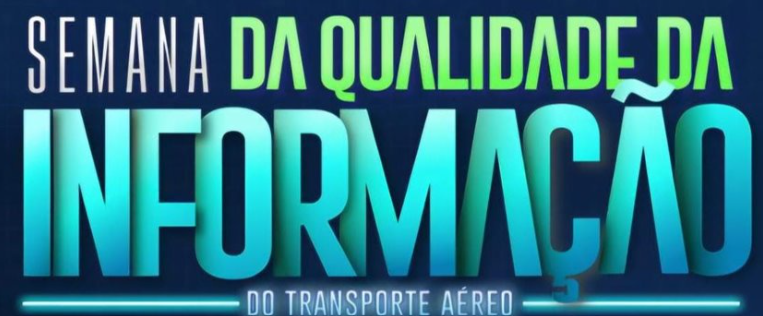 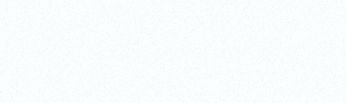 Fiscalização
Apuração de Infrações - Mapeamento
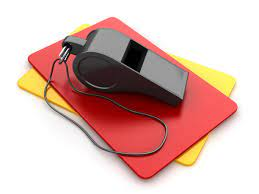 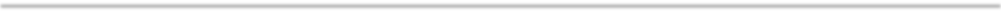 Envio e Fiscalização de Dados Contábeis
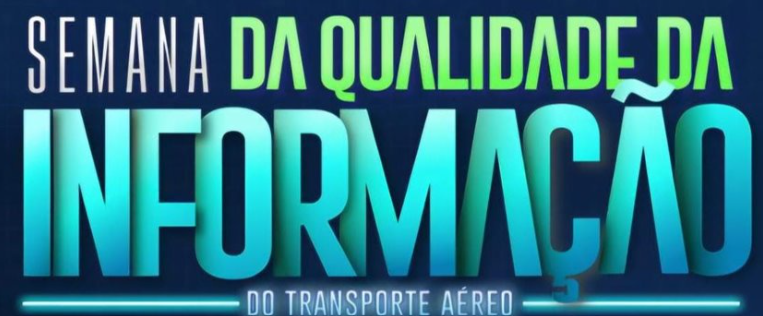 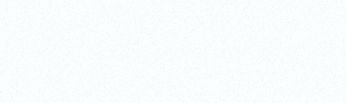 Fiscalização
Apuração de Infrações - Mapeamento
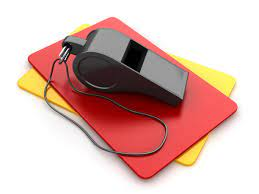 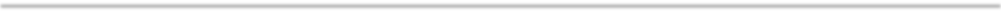 Envio e Fiscalização de Dados Contábeis
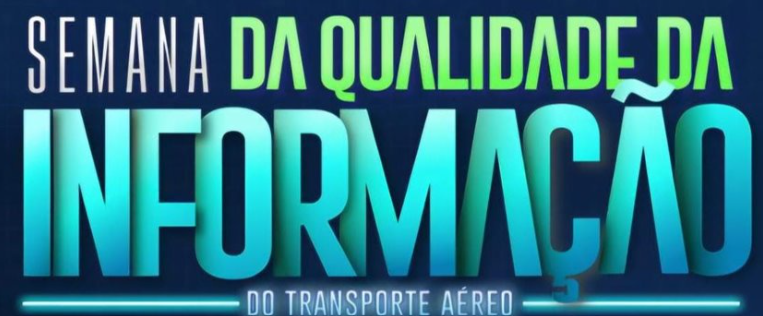 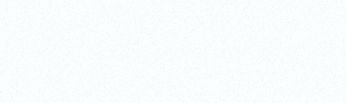 Fiscalização
Apuração de Infrações - Mapeamento
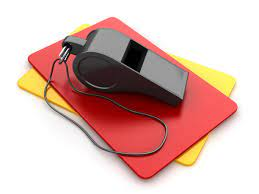 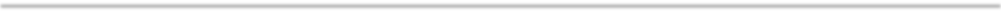 Envio e Fiscalização de Dados Contábeis
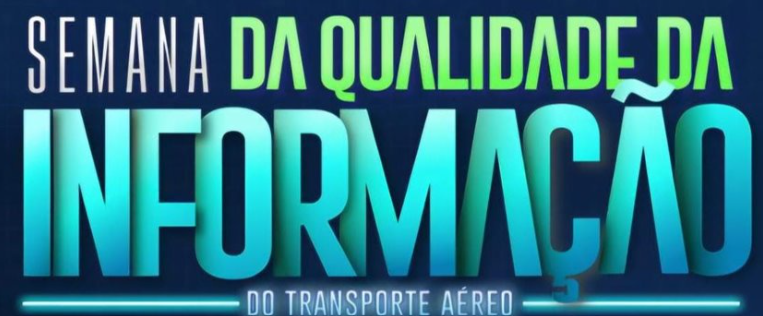 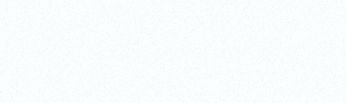 Fiscalização
Apuração de Infrações - Mapeamento
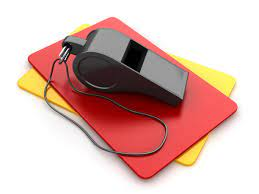 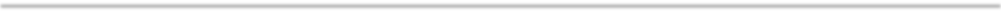 Envio e Fiscalização de Dados Contábeis
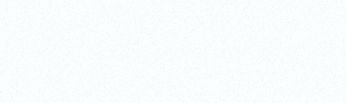 Fiscalização
Apuração de Infrações – Valores das Multas
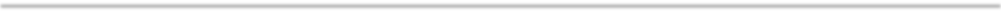 Definidos nos anexos da Resolução ANAC nº 472/2018:
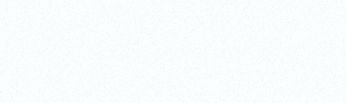 Fiscalização
Apuração de Infrações – Requerimento de Desconto
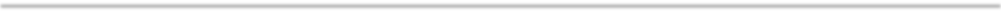 Desconto de 50%:
Deve ser requerido antes da decisão administrativa de primeira instância.
Implica no reconhecimento da prática da infração e na renúncia do direito de defesa.
Defesa e pedido de desconto apresentados simultaneamente: apenas a defesa será apreciada.
O desconto é calculado sobre o valor médio do enquadramento:
[Speaker Notes: Ler o slide.]